МБДОУ Детский сад №10 г. Сосногорска
ВЛИЯНИЕ   ЗАНЯТИЙ  БИОЭНЕРГПЛАСТИКОЙ НА РЕЧЕВОЕ  РАЗВИТИЕ  ДОШКОЛЬНИКОВ



	

				

				Учитель-логопед Баучкина Р.А.
ТЕРМИН        «БИОЭНЕРГОПЛАСТИКА»
биоэнергия                    пластика
БИОЭНЕРГИЯ  -  это  та энергия, которая находится внутри человека.
ПЛАСТИКА  -  это плавные, раскрепощенные движения тела, рук, которые являются основой биоэнергопластики.
ЗАДАЧИ:
обобщить рекомендации различных авторов по биоэнергопластике, психогимнастике, развитию артикуляционной и мелкой моторики в единую систему
адаптировать упражнения биоэнергопластики к двигательным, неврологическим и психологическим особенностям детей с нарушениями речи
проанализировать результативность работы
ЭТАПЫ   РАБОТЫ
1 диагностический этап:   
     Обследование строения и подвижности         артикуляционного аппарата;  подбор комплекса   упражнений с учетом нарушенных звуков.
ЭТАПЫ   РАБОТЫ
2 подготовительный этап: 
      Знакомство с органами артикуляции, обучение упражнениям для губ, языка и челюсти по традиционной методике.         
      Знакомство с различными движениями кисти руки.
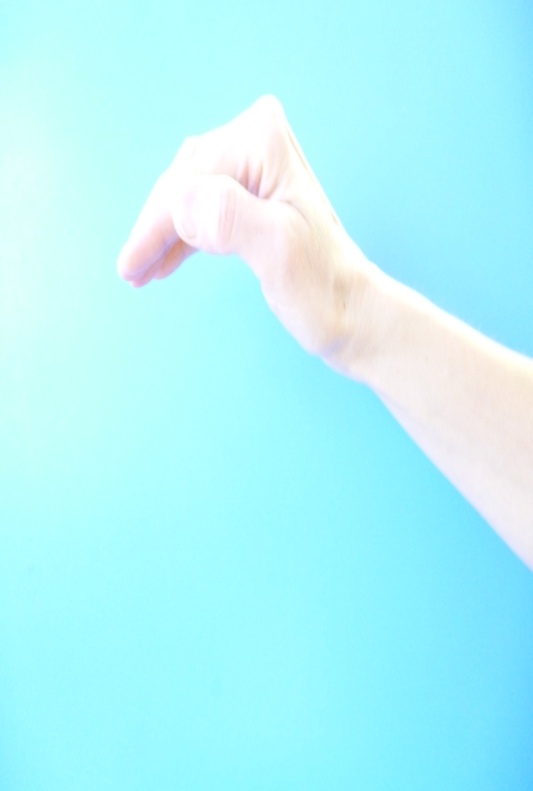 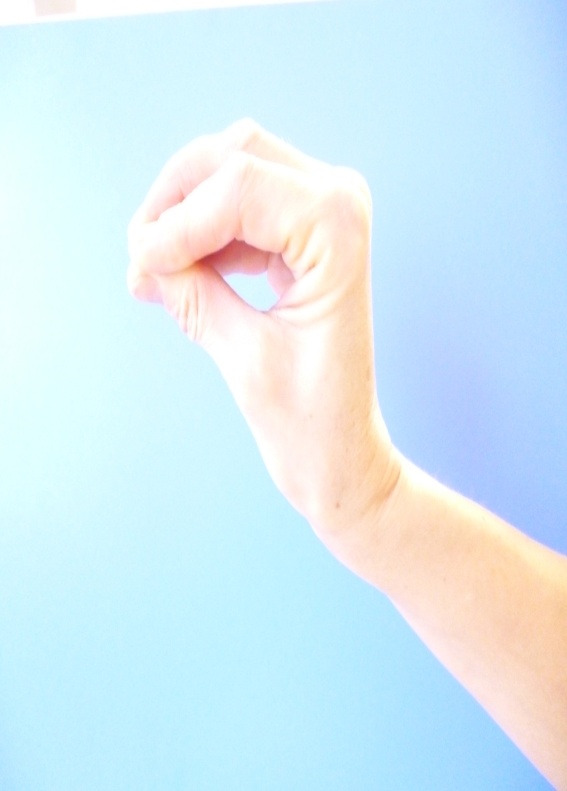 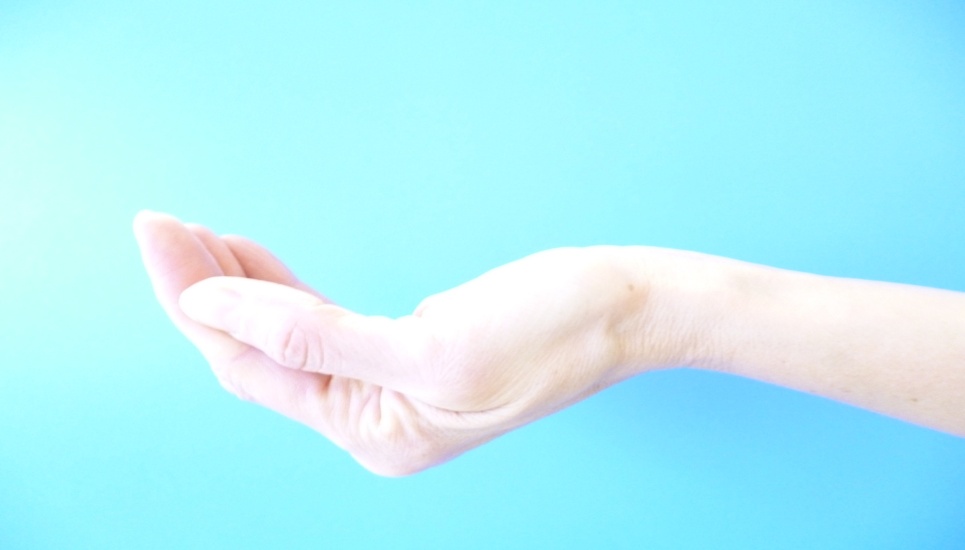 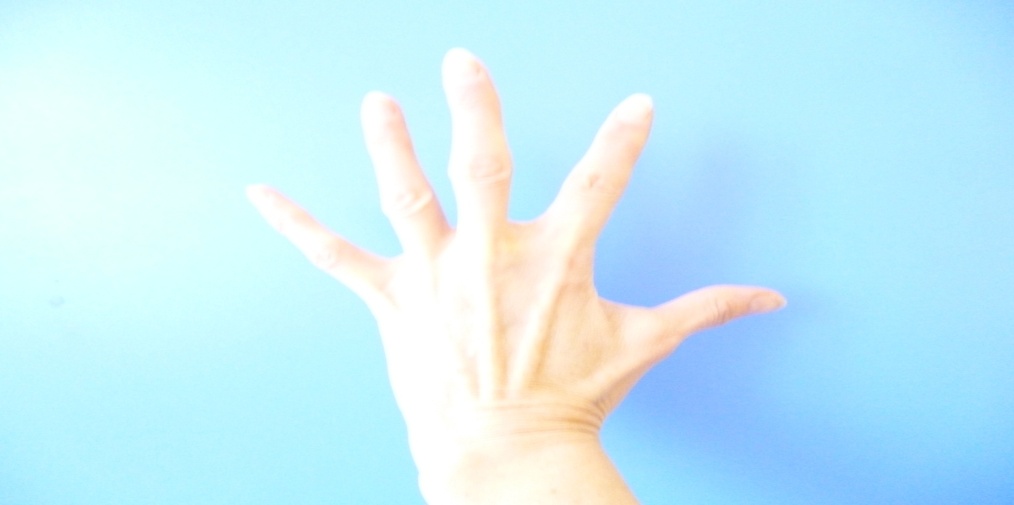 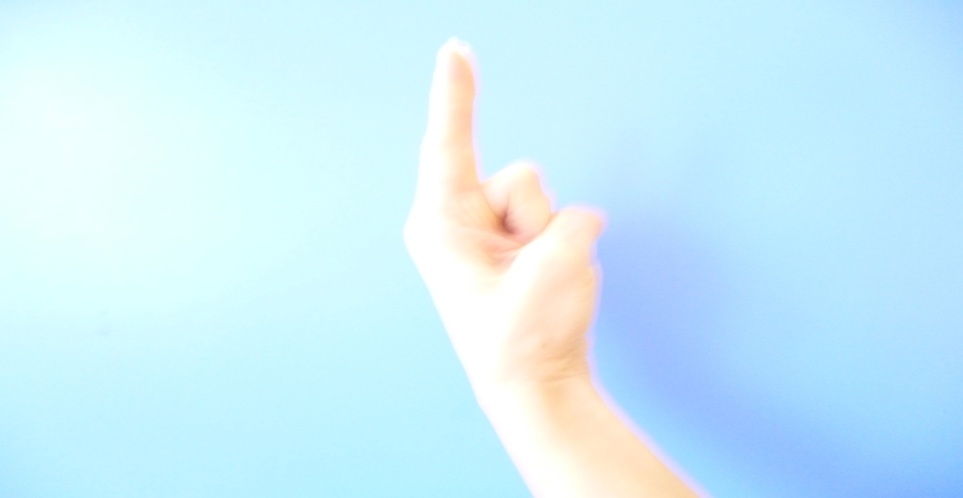 ЭТАПЫ   РАБОТЫ
3 подготовительный этап:    Знакомство с перчаточными персонажами,      пальчиковыми атрибутами.
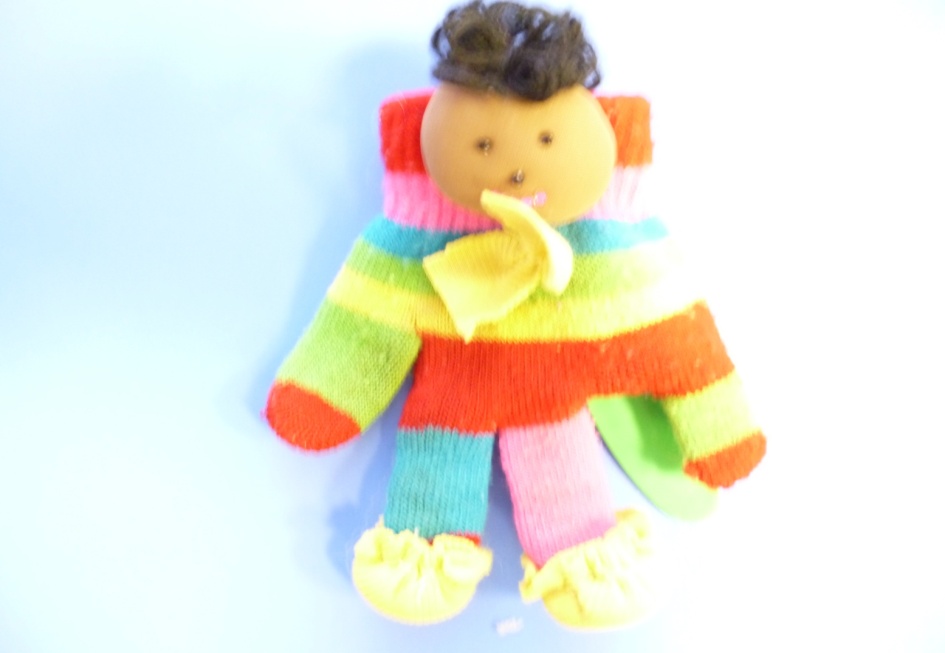 Этапы работы
4 основной этап: Подключение ведущей руки ребенка
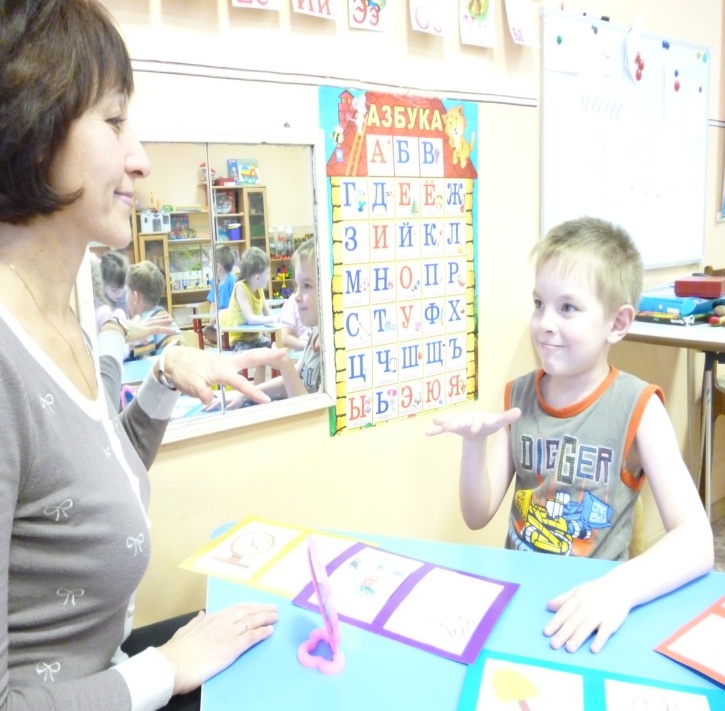 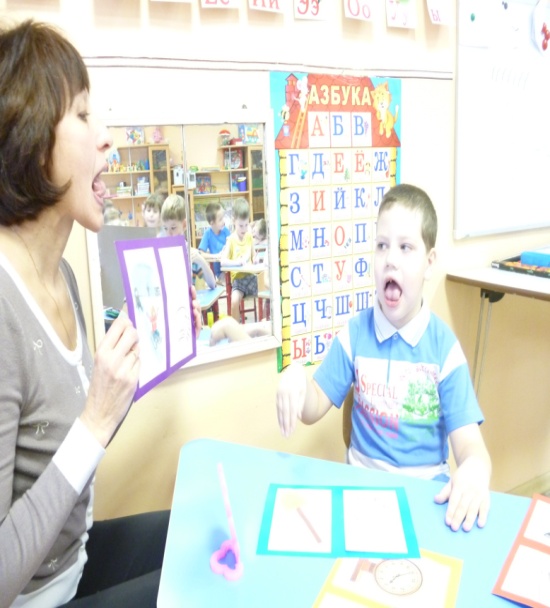 УПРАЖНЕНИЕ  «ГОРКА»
УПРАЖНЕНИЕ   «УЛЫБКА»
УПРАЖНЕНИЕ   «ХОБОТОК»